LA VALUTAZIONE DEI PROGETTI SANITARI
Pasqualino PROCACCIEsperto sanitario UTCDirettore UTL Dakar
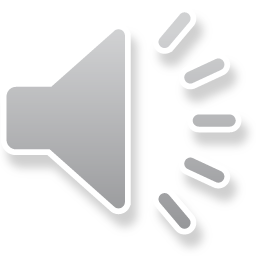 VALUTAZIONE SERVIZI SANITARI
COSA BISOGNA SAPERE DELLA VALUTAZIONE

PRIMA DI PARIGI 

DOPO PARIGI 

LA COOPERAZIONE ITALIANA
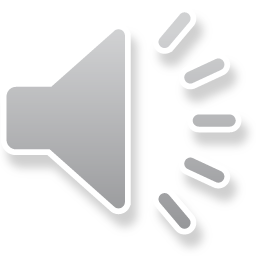 Perché la valutazione
Comprendere cosa funziona e cosa non funziona e perché, per utilizzare i fondi nel modo più efficace,
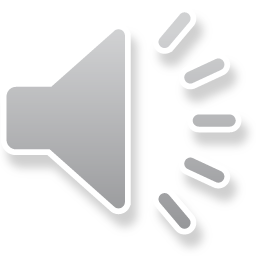 COSA SAPERE SULLA VALUTAZIONE (1)
E’ ESSENZIALE PER COMPRENDERE COSA FARE (apprendere dal passato per fare nel futuro)
TRASPARENZA E OBIETTIVITA’ (imparare anche dai risultati negativi)
PARTECIPATIVA (deve coinvolgere tutti i partecipanti  nella realizzazione dell’iniziativa)
E’ DIVERSA DAL MONITORAGGIO (attività sistematica costruita nel progetto vs attività puntuale esterna al progetto)
PERMETTE DI MODIFICARE ATTIVITA’ (attività alternative, cambi di strategie)
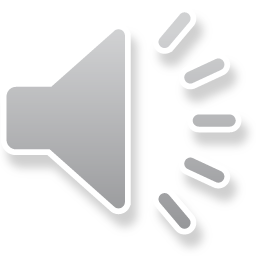 COSA SAPERE SULLA VALUTAZIONE (2)
VALUTAZIONI DIVERSE ( impatto, performance, processo, finanziaria,)
VALUTAZIONE RISPENDE ALLE DOMANDE (cosa si vuole valutare? perché? a chi interessa?.....)  
CONTESTO E’ FONDAMENTALE (sociale, politico, culturale, economico)
NON SI FA SOLO ALLA FINE ( si puo’ fare in qualsiasi momento e per qualsiasi attività dell’iniziativa)
COMUNICARE E CONDIVIDERE I RISULTATI (per permettere la presa di decisioni)
PRIMA DI PARIGI (2005)
(AIUTO GUIDATO DAI DONATORI)
PRIMA DI PARIGI (1)
I DONATORI CONDUCEVANO LE PROPRIE POLITICHE DI SVILUPPO CON I  PAESI.

DECIDENDO QUALE SETTORE E QUALI INIZIATIVE FINANZIARE, IN QUALE REGIONE 

E QUALE ASSISTENZA TECNICA PROVVEDERE
PRIMA DI PARIGI (2)
LA VALUTAZIONE ERA UN ESERCIZIO CONDOTTO DAI DONATORI SULLA BASE DELLE PROPRIE NECESSITA’ ED ESIGENZE.
 
DONATORI SI DOTAVANO DI UN  LORO MANUALE DI M&E

VENIVA EFFETTUATA ANCHE SENZA LA PARTECIPAZIONE DEL PAESE BENEFICIARIO. 

LA DIVULGAZIONE RIMANEVA ALL’INTERNO DEL DONATORE.
Dichiarazione di Parigi sull’Efficacia dell’aiuto (2005)
APPROPRIAZIONE DEI PAESI (OWNERSHIP),

ALLINEAMENTO ALLE POLITICHE DEI PAESI,

ARMONIZZAZIONE TRA I DONATORI,

RESPONSABILITA’ RECIPROCA,

GESTIONE PER RISULTATI (RBM).
DOPO PARIGI
(AIUTO GUIDATO DAI PAESI) 
(OWNERSHIP)
DOPO PARIGI (1)
DAL 1990 AL 2013 SONO QUINTUPLICATE LE RISORSE PER LA SANITA’ DA 6 BILIONI USD (1990) A 31.3 BILIONI (2013);

SONO DIMINUITI I FONDI DEI PARTNERS BILATERALI 

SONO AUMENTATI I FONDI DELLE GRANDI INIZIATIVE  (GFATM, GAVI, PEPFAR,…).
DOPO PARIGI   (2)
IL PARADIGMA DEGLI AIUTI  E’ CAMBIATO

IL PAESE CONDUCE IL PROCESSO DI PIANIFICAZIONE E SVILUPPO (OWNERSHIP) E I PARTNER/DONATORI SI ALLINEANO CON LE STRATEGIE PAESE E SI ARMONIZZANO FRA DI LORO 

NELLA SANITA’ QUESTO SI E’ TRADOTTO NELL’INTERNATIONAL HEALTH PARTNERSHIP.
COSA E’ L’IHP+
IHP E’ UN PARTENARIATO PER LA SALUTE A CUI PARTECIPANO PAESI BENEFICIARI, AGENZIE BILATERALI, AGENZIE MULTILATERALI ED ESPONENTI DELLA SOCIETA’ CIVILE;
 FONDATA A LONDRA NEL 2007
ITALIA FRA I FONDATORI
AD OGGI FANNO PARTE DEL PARTENARIATO:
 36 PAESI, 
16 DONATORI, 
13  AGENZIE MULTILATEARLI, BANCHE E FONDI
STRUMENTI DELL’IHP
LO STRUMENTO DI RIFERIMENTO CHE GUIDA I FINANZIAMENTI NEL SETTORE DELLA SANITA’  E’ IL PIANO SANITARIO NAZIONALE  (JANS:JOINT ASSESSMENT OF NATIONAL STRATEGY);

LA VALUTAZIONE E’ CONDOTTA DAL PAESE CON LA PARTECIPAZIONE DEI PARTNERS SULLA BASE DI UN FRAMEWORK COMUNE CON OBIETTIVI, ATTIVITA’ E INDICATORI CONDIVISI (PLATFOPRM OF M&E);

COMPATTO: CONTRATTO DI COLLABORAZIONE PLURIENNALE TRA I PARTNERS
COMPATTO
Impegno pluriennale di ingaggio dei partners della salute che identifica:
Obiettivi comuni,
Quadro comune di risultati,
Impegno di risorse finanziarie e umane,
Piattaforma comune di valutazione con indicatori e procedure condivisi
Obbligo di trasparenza e di informazione
Modalità di assistenza tecnica
RUOLO DELLE ONG E SOCIETA’ CIVILE
PARTECIPA ALLA ELABORAZIONE E VALIDAZIONE DEL PNS,

ATTUA E REALIZZA INIZIATIVE DI COOPERAZIONE NELL’AMBITO DELLA STRATEGIA DEL PNS,

CONTROLLA LA MESSA IN OPERA DEL PNS DA PARTE DEL GOVERNO E ALTRI ATTORI,

COMUNICA E SOSTIENE IL PAESE NELLA ATTUAZIONE DEL PNS E NELLE EMERGENZE,

FIRMA IL COMPACT E PARTECIPA ALLA VALUTAZIONE.
LA COOPERAZIONE ITALIANA E L’IHP+
I MAGGIORI PROGRAMMI SANITARI FINANZIATI DALLA COOPERAZIONE ITALIANA IN CORSO SONO REALIZZATI NEL QUADRO DELL’IHP+ (COMPACT SIGLATO)
ETIOPIA	:    35.000.000
SUD SUDAN : 12.900.000
MOZAMBICO:    8.000.000

ANCHE LE ONG ITALIANE SONO COINVOLTE NELL’IHP  IN LINEA CON IL JANS
LA VALUTAZIONE AVVIENE NEL QUADRO DELL’IHP CHE PREVEDE IL SEGUENTE FRAMEWORK
IL FRAMEWORK DI M&E
INDICATORIInput
FINANZIAMENTI: 		Spesa pro capite, Budget per la salute

PERSONALE:			infermieri-medici per 10.000 persone,

INFRASTRUTTURE:		centri sanitari per 10.000 persone

INFORMAZIONE:		percentuale di morti registrati per struttura/distretto

GOVERNANCE:			piano sanitario nazionale (IHP+)
INDICATORI OUTPUT(risultati)
ACCESSIBILITA’:	numero pazienti visitati per anno, 

PERFORMANCE:	disponibilità di farmaci essenziali, materiale sanitario , 							personale sanitario disponibile e competente, 

SICUREZZA e QUALITA’: compliance di trattamento (DOTS, HIV/AIDS,), tasso 								di infezioni chirurgiche, tempi di attesa per 									interventi chirurgici  di urgenza (parti cesarei)
INDICATORI OUTCOME
COPERTURA DEI SERVIZI: 	visite prenatali (4+ visite), DPT3 tasso di 									         immunizzazione, HIV/AIDS che ricevono ART


FATTORI DI RISCHIO:		accesso ad acqua potabile, screening 									        malnutrizione, breastfeeding, baso peso alla 									nascita,
INDICATORI IMPATTO
STATO DI SALUTE DELLA POPOLAZIONE:  Mortalità sotto i 5 anni, Mortalità 						materna, mortalità specifica per malattia, incidenza 							HIV/AIDS, prevalenza della TB,…

RISCHIO FINANZIARI:  spesa a carico del cittadino sul totale della 									spesa sanitaria

MIGLIORAMENTO DEI SERVIZI: user satisfaction survey
LA VALUTAZIONE DEI PROGRAMMI SANITARI NELLA COOPERAZIONE ITALIANA
TAPPE PRINCIPALI
2002: MANUALE OPERATIVO DI MONITORAGGIO E VALUTAZIONE DELLE INIZIATIVE DI COOPERAZIONE ALLO SVILUPPO,
2003: DICHIARAZIONE DI ROMA
2005: FIRMA LA DICHIARAZIONE DI PARIGI
2007: PARTECIPA ALLA FONDAZIONE DELL’IHP
2008: FIRMA IL PRIMO COMPACT IN MOZAMBICO, 
2009 : STREAM (sinteticità, trasparenza, realizzabilità, esaustività, armonizzazione, misurabilità),
2010: FIRMA IL COMPACT IN ETIOPIA,
2013: INTRODUCE MARKER EFFICACIA SU INIZIATIVE DELLA SANITA’
2014: RACCOMANDAZIONI OCSE E ADOZIONE DI UN PIANO DI VALUTAZIONE PLURIENNALE
2014: FIRMA IL COMPACT IN SUD SUDAN,
2014: LEGGE 125/20/2 AL MAECI LA VALUTAZIONE INIZIATIVE DI COOPERAZIONE
MARKER EFFICACIA  (1)
APPROPRIAZIONE/OWNERSHIP (ruolo dei beneficiari nella formulazione dell’iniziativa, AT nazionale),
ALLINEAMENTO (integrato nel sistema governativo del Paese, utilizzo delle procedure del Paese),
ARMONIZZAZIONE (UE divisione del Lavoro, coordinato con altri donatori, programmazione congiunta)
GESTIONE PER RISULTATO (sistema di gestione dell’iniziativa per risultati – pianifica	zione, rischi, monitoraggio, valutazione)
RESPONSABILIZZAZIONE RECIPROCA (Condivisione e trasparenza dei sistemi decisionali, priodiche consultazioni –Joint rewiew, valutazioone finale congiunta)
MARKER EFFICACIA 			(2)
6	PARTENARIATO INCLUSIVO (Consultazione e coinvolgimento sicietà civile, 	esperienze sud-sud, coerenza delle politiche),

 ELIMINAZIONE DELLA POVERTA’ (risponde alle LLGG di Lotta alla Povertà,        coerenza con le pôlitiche del Paese,  gruppi più svantaggiati),

 EGUAGLIANZA DI GENERE (allineamento LLGG genere e empowerment delle donne della DGCS, 

 SOSTENIBILITA’ AMBIENTALE (LLGG ambiente,)
RACCOMANDAZIONI OCSE (PEER 2014)
CREAZIONE DI UNA UNITA’ DI VALUTAZIONE 

INDIPENDENZA DELLA VALUTAZIONE

PIANO DI VALUTAZIONE DI MEDIO TERMINE

SELEZIONE STRATEGICA DELLE ATTIVITA’ DA VALUTARE

RINFORZARE LA COMUNICAZIONE DEI RISULTATI
RIFORMA (L.125/8/2014)
Art.20,2: MAECI responsabilità per valutazione dell’impatto degli interventi di Cooperazione gestiti dall’Agenzia…….

Importante assicurare leadership politica e tecnica di questa attività,

quali esperienze seguire?
GRAZIEPER L’ATTENZIONE